Crăciun fericit!
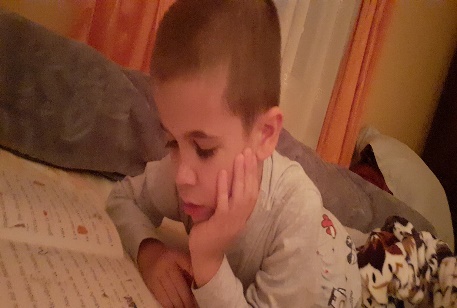 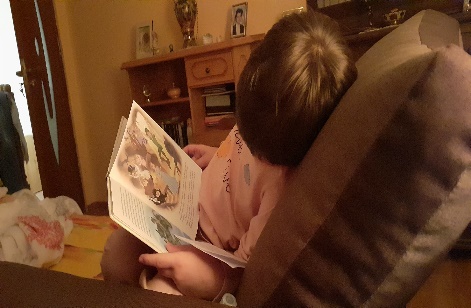 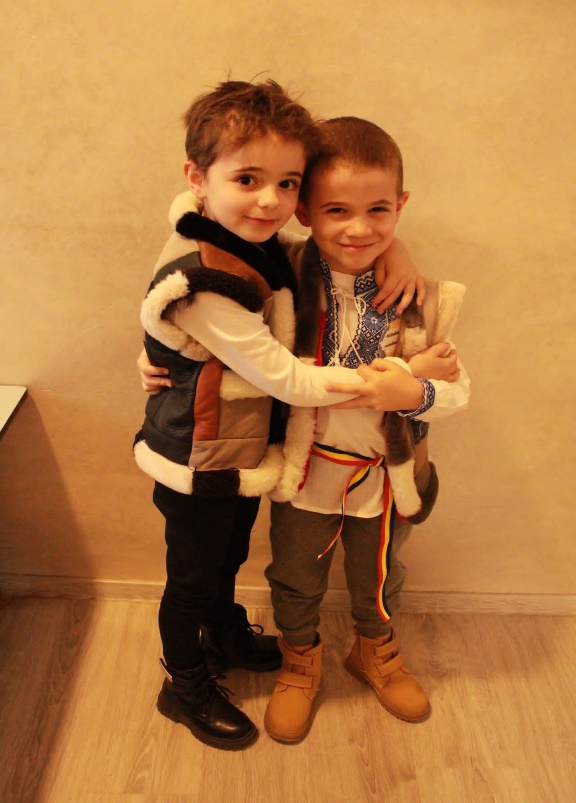 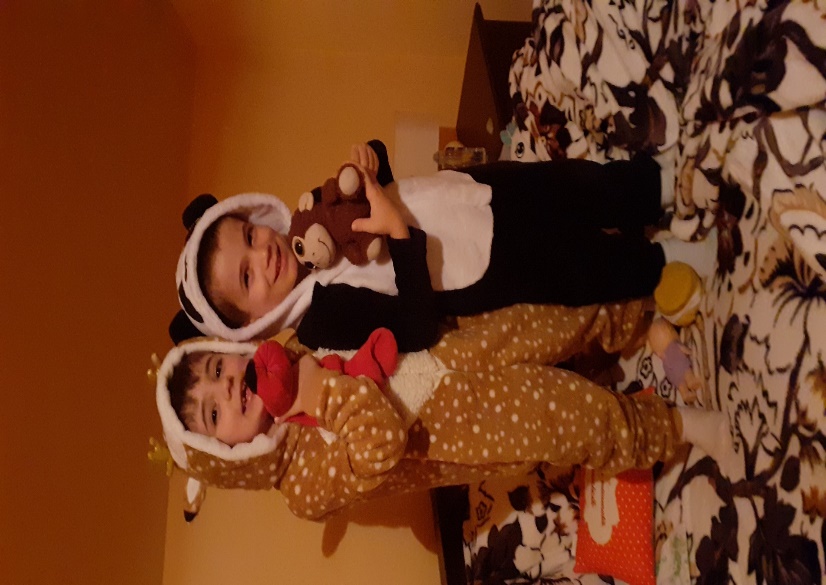 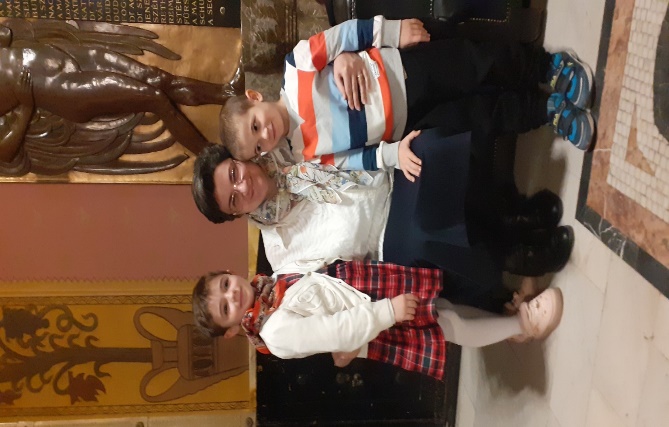 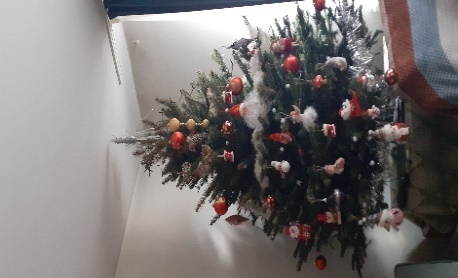 Familia Suciu